KEEP MOSQUITOES AWAY
NSW Health
Communication toolkit
February 2024
Purpose of this toolkit
Mosquito season is not over yet, and we are still seeing lots of mosquitoes (mozzies) in NSW. Mozzies can carry and spread diseases, including Murray Valley encephalitis and Japanese encephalitis, that can lead to serious illness. It’s important that we all take simple steps to prevent mozzie bites and continue to reduce the number of mozzies around our homes and community. 
This toolkit has been developed to help you communicate with your local community.
It contains important information and resources to remind people of the simple steps they can take to protect themselves from mosquito-borne diseases.
Assets can be downloaded from the links provided and localised or adapted if desired. If there are any other assets that would be helpful for you to engage with your community, please contact us. 
The latest information on mosquito-bite prevention can be found at www.health.nsw.gov.au/keepmozziesaway. 
Thank you for your ongoing support to help protect the NSW community.
2
Key messages
Overarching
Mosquitoes in NSW can spread diseases that cause serious illness and long-term health impacts.
The best way to avoid mosquito-borne diseases is to take simple steps to protect against mosquito bites.
If you work in high-risk industries or live in certain areas of NSW, you may be eligible for a JEV vaccine.
More information on how to keep mozzies away is available at: www.health.nsw.gov.au/keepmozziesaway  

Mosquito bite prevention 
Apply mosquito repellent regularly to all areas of exposed skin. Use repellent that contains DEET, picaridin or oil of lemon eucalyptus.
Reapply repellent regularly, particularly after swimming. Always apply sunscreen first and then apply repellent. 
Natural or homemade repellents provide limited protection from mosquitoes, and you will need to re-apply more frequently.
Apply repellent to young children – don't let them apply their own
Mosquito wristbands and patches are not recommended as there is no evidence that these provide good protection against mosquito bites. 
Cover up while outside. Wear loose, long sleeved, light-coloured clothing and covered footwear and socks.
Avoid spending time outdoors when mosquitoes are most active at dawn and dusk. 
Avoid areas where mosquitoes are common like swamps and wetlands.
3
Key messages
Mosquito control
You can manage risk around your home or business by:
Installing fly screens on windows and doors
Using insecticide sprays and vapour dispensing units
Removing excess water and water holding containers around your property, such as pot plant saucers, toys and old tyres.
Using mosquito coils outdoors in well ventilated areas.
When camping, ensure tents are well protected with flyscreens, or sleep under mosquito nets.
Vaccination 

A JE vaccine is available for people who are at higher risk of catching the virus.
In 2024, 55 regional LGAs can now access the free vaccine through their local GP, pharmacy, or Aboriginal Medical Service. More information on eligibility is available on the NSW Health website.
In NSW the vaccination is available for people aged two months or older, living or routinely working in the 55 LGAs with identified JE risk and :
Regularly spending time outdoors placing them at risk of mosquito bites
are experiencing homelessness
are living in conditions with limited mosquito protection are living in conditions with limited mosquito protection (e.g. tents, caravans, dwellings with no insect screens), ORare engaging in prolonged outdoor flood recovery (clean-up) efforts, including repeated professional or volunteer deployments
You should still take steps to prevent mosquito bites following vaccination as mosquitos can also carry other diseases such as Ross River virus, Kunjin virus, Murray Valley encephalitis, or Barmah Forest virus.
4
NSW Health
1
Resources for community
Newsletter copy
Enjoy the great outdoors, mosquito bite free  
 
Some mosquitoes in NSW can carry diseases that can make you very sick. With many mosquitoes still buzzing around, enjoy your time outdoors by taking the steps to protect yourself and your loved ones:  
 
Spray up. Wear and reapply repellent. Repellent containing DEET, picaridin or oil of lemon eucalyptus should be used on all areas of exposed skin and reapplied regularly. Apply sunscreen first, followed by repellent, so you can stay safe from the sun and mosquito bites.  
Cover up. Wear light coloured, loose-fitting long-sleeved shirts, long pants and covered footwear with socks when outside.  
Screen up. Close doors and windows when indoors or install fly screens where possible to keep mosquitoes out.  
Clean up. Mosquitoes breed in stagnant water. Remove items around your home that might collect water such as old tyres, children's toys and empty pots. Think about improving drainage around your home to ensure water doesn’t become stagnant. 
 
Following these simple steps will help to protect you and your community from mosquito bites and illnesses, so you can relax and enjoy the outdoors, bite free. 
 
The latest information on mosquitoes and bite prevention can be found at www.health.nsw.gov.au/keepmozziesaway
6
Posters
Landscape - inland
Landscape - coastal
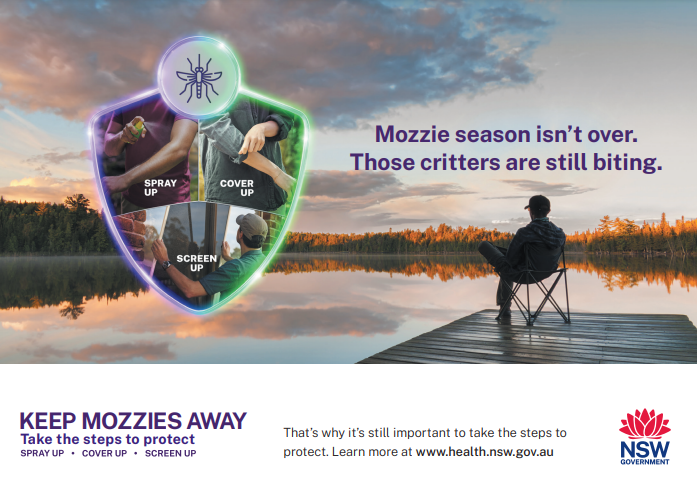 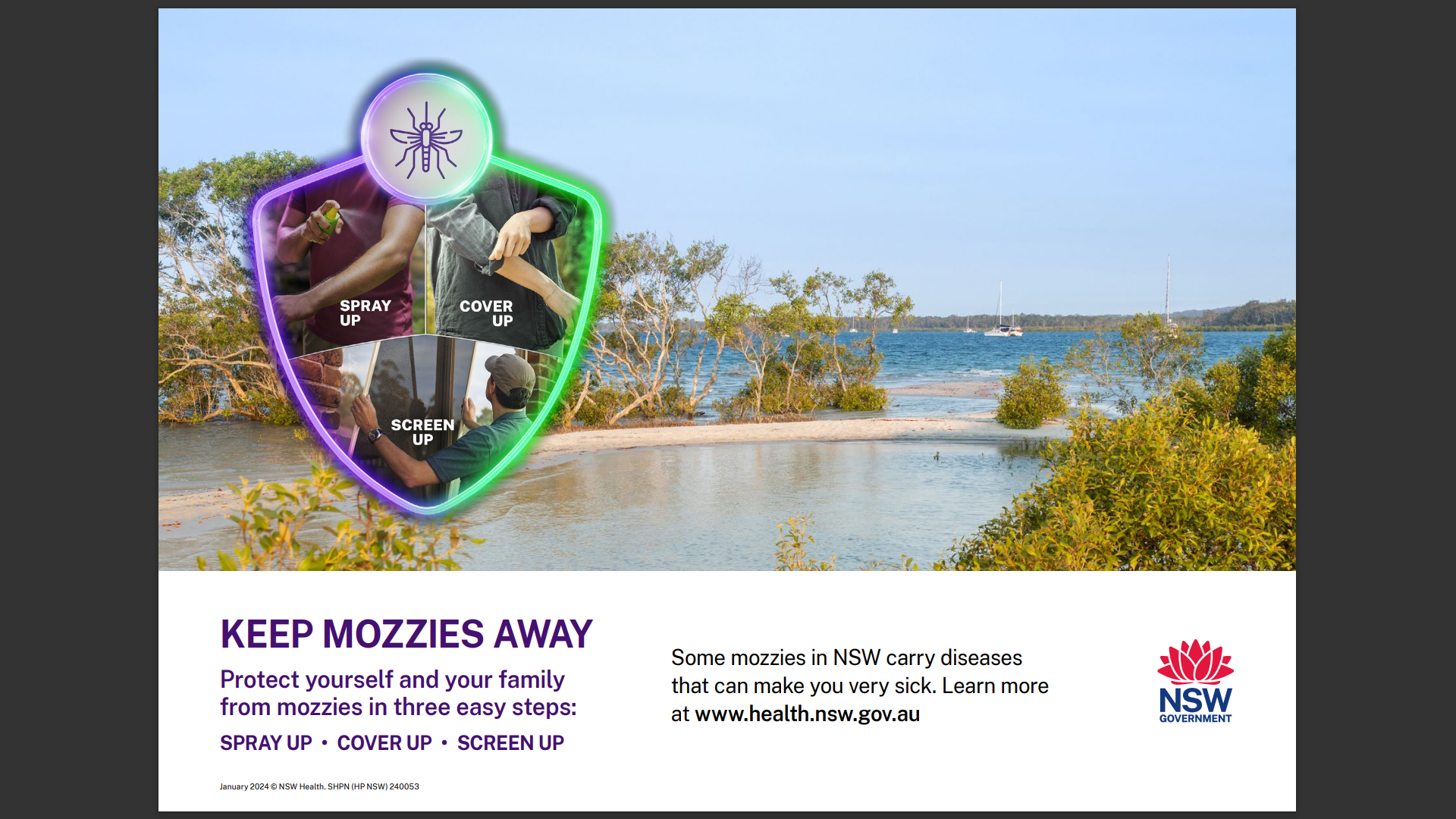 Download here
Download here
7
Social media
Overarching Shield- inland
Overarching Shield- coastal
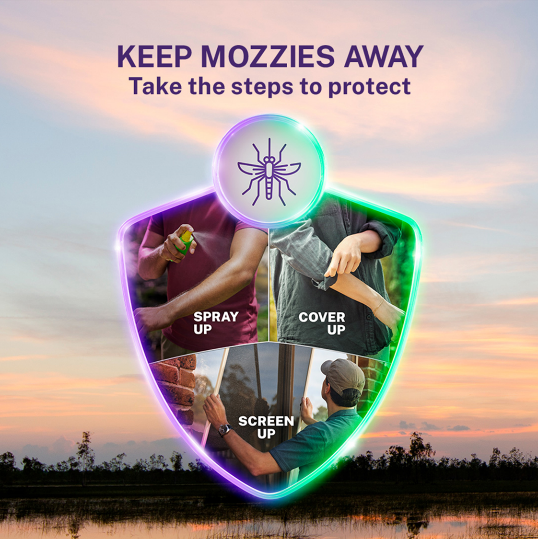 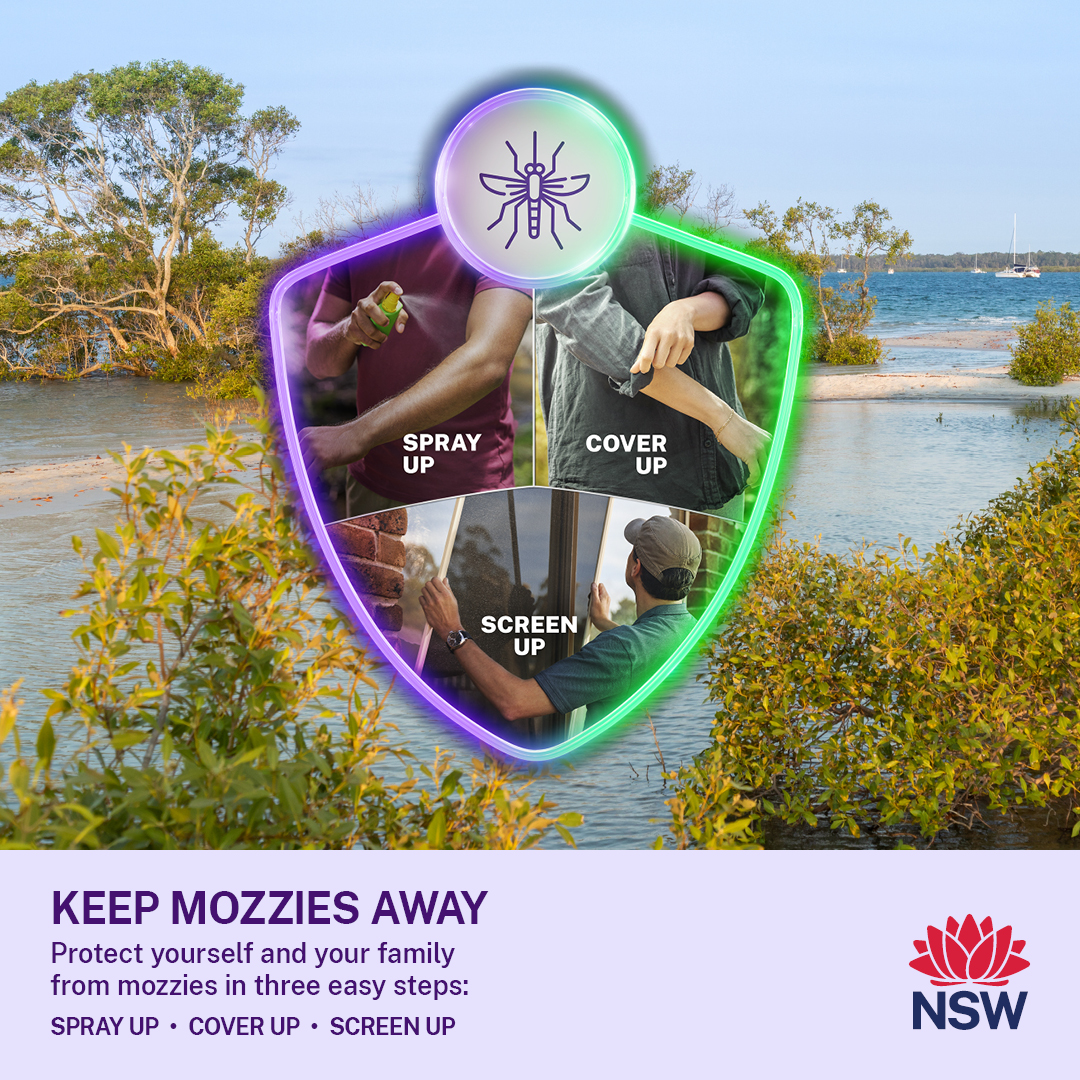 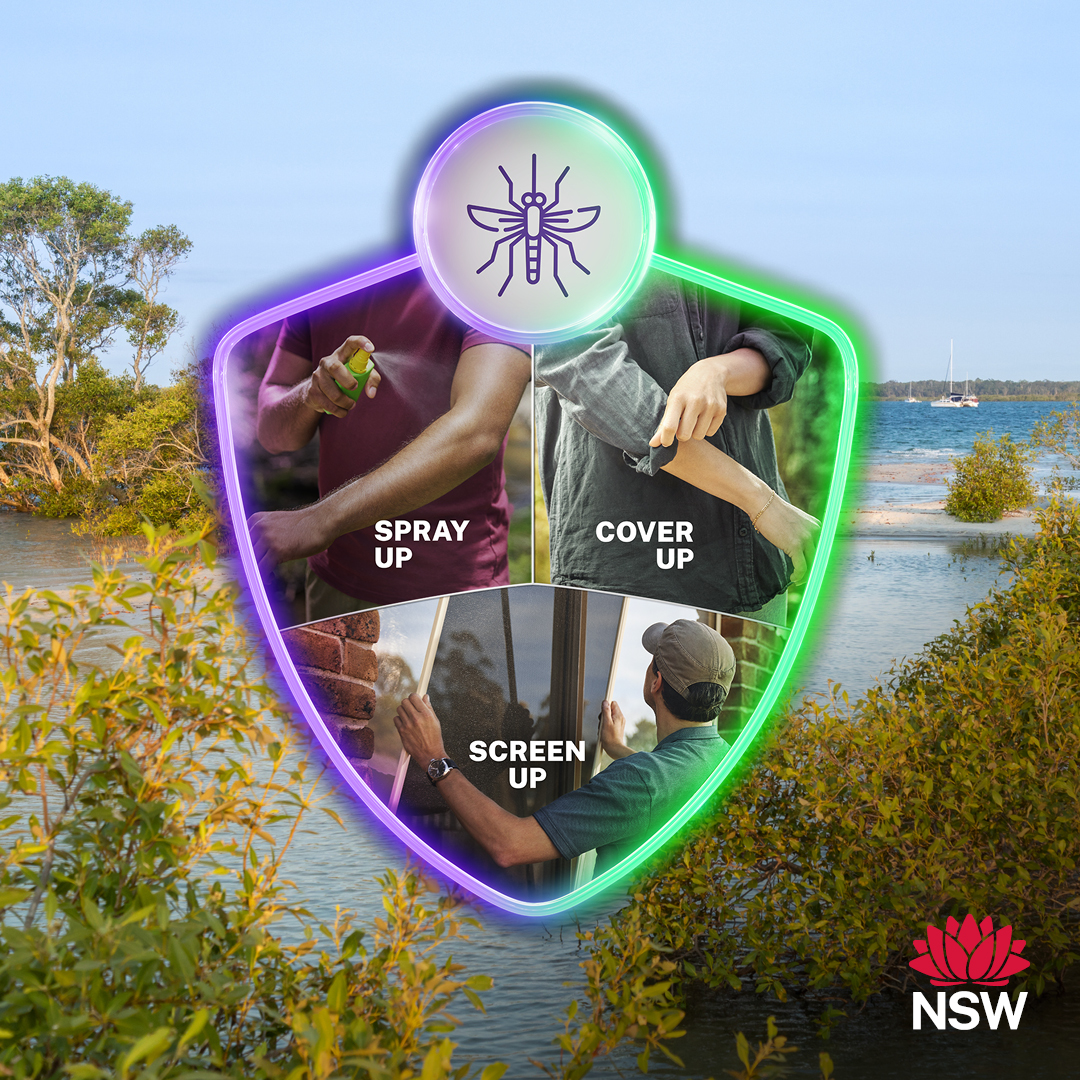 Download here
Download here
Download here
Suggested copy:
Mosquitoes can cause diseases. Our mozzie shield is your reminder to take the steps to protect against bites: spray up- apply repellent regularly to areas of exposed skin, cover up- wear light-coloured, long and loose fitted clothing and covered shoes when outside and screen up- install fly screens on windows, door and vents to keep mozzies away.
Learn more at www.health.nsw.gov.au/keepmozziesaway
8
Social media
Steps to protect
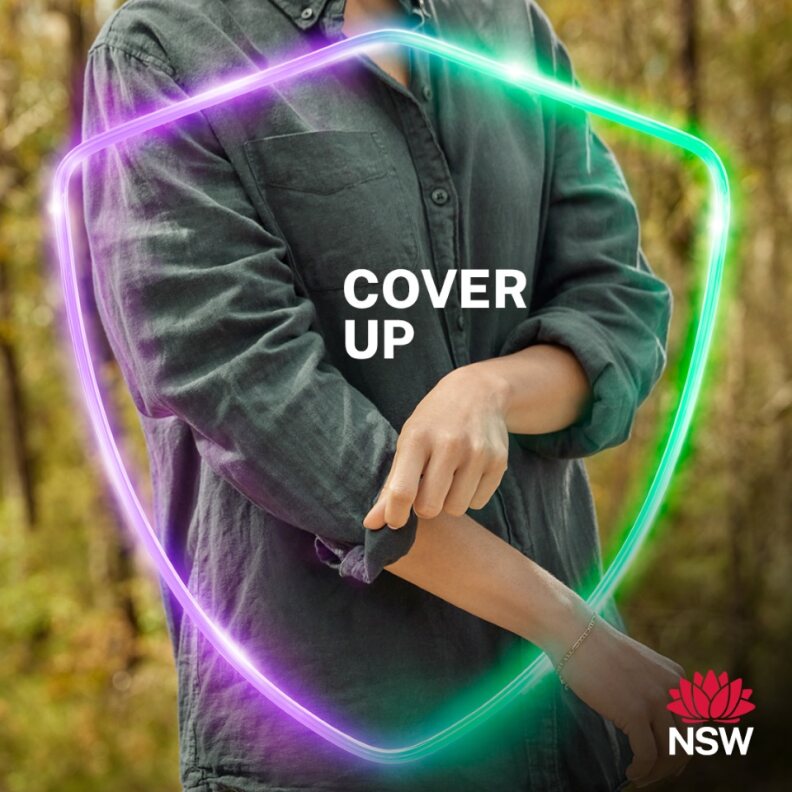 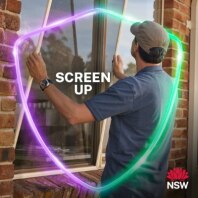 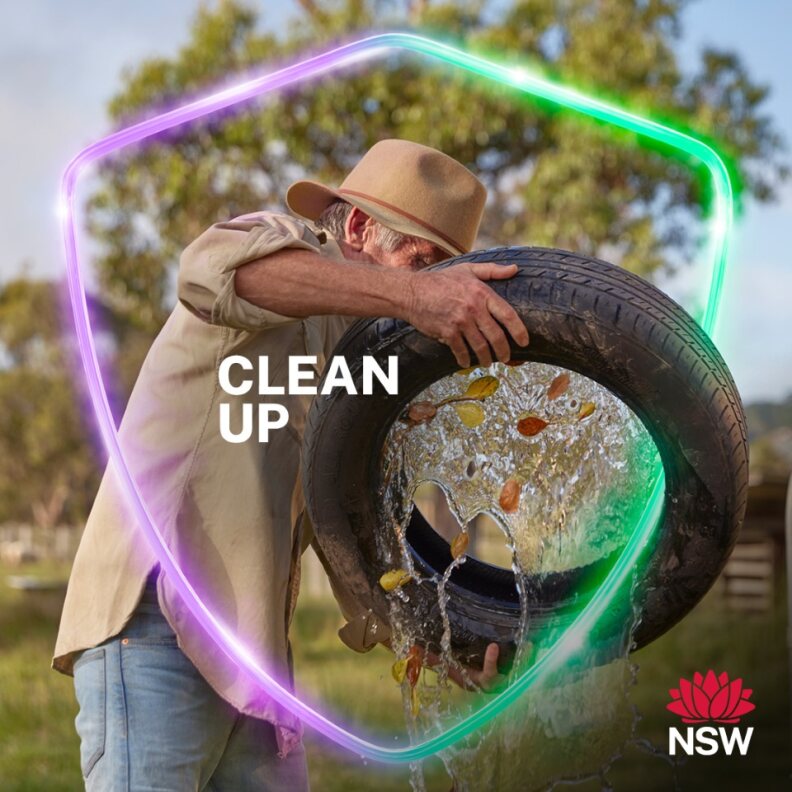 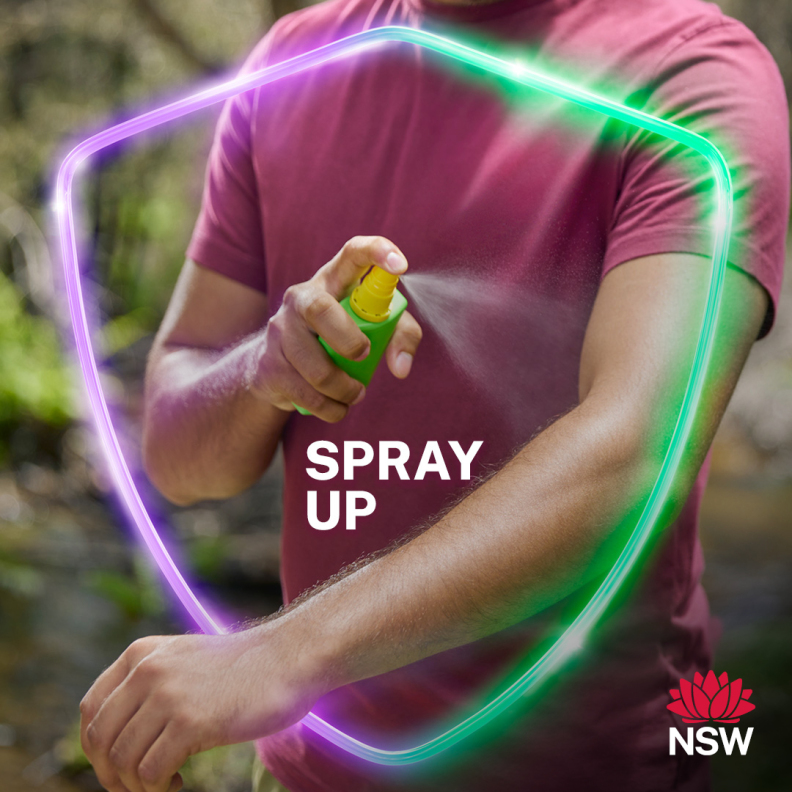 Download tile
Download tile
Download tile
Download tile
Suggested copy:
Some mozzies in NSW carry diseases that can make you very sick. Apply repellent regularly to help prevent bites and keep mozzies away.
Suggested copy:
Mosquito bites can make you very sick. Cover up with long, loose clothing to prevent bites and help to keep mozzies away.
Suggested copy:
Mozzies  season is here. In NSW some mosquitoes carry diseases. Install fly screens to entrances of your home to help keep mozzies away.
Suggested copy:
Lots of rain means lots of mozzies. Clean up stagnant water around your property to reduce mozzie numbers and prevent bites.
9
Social media
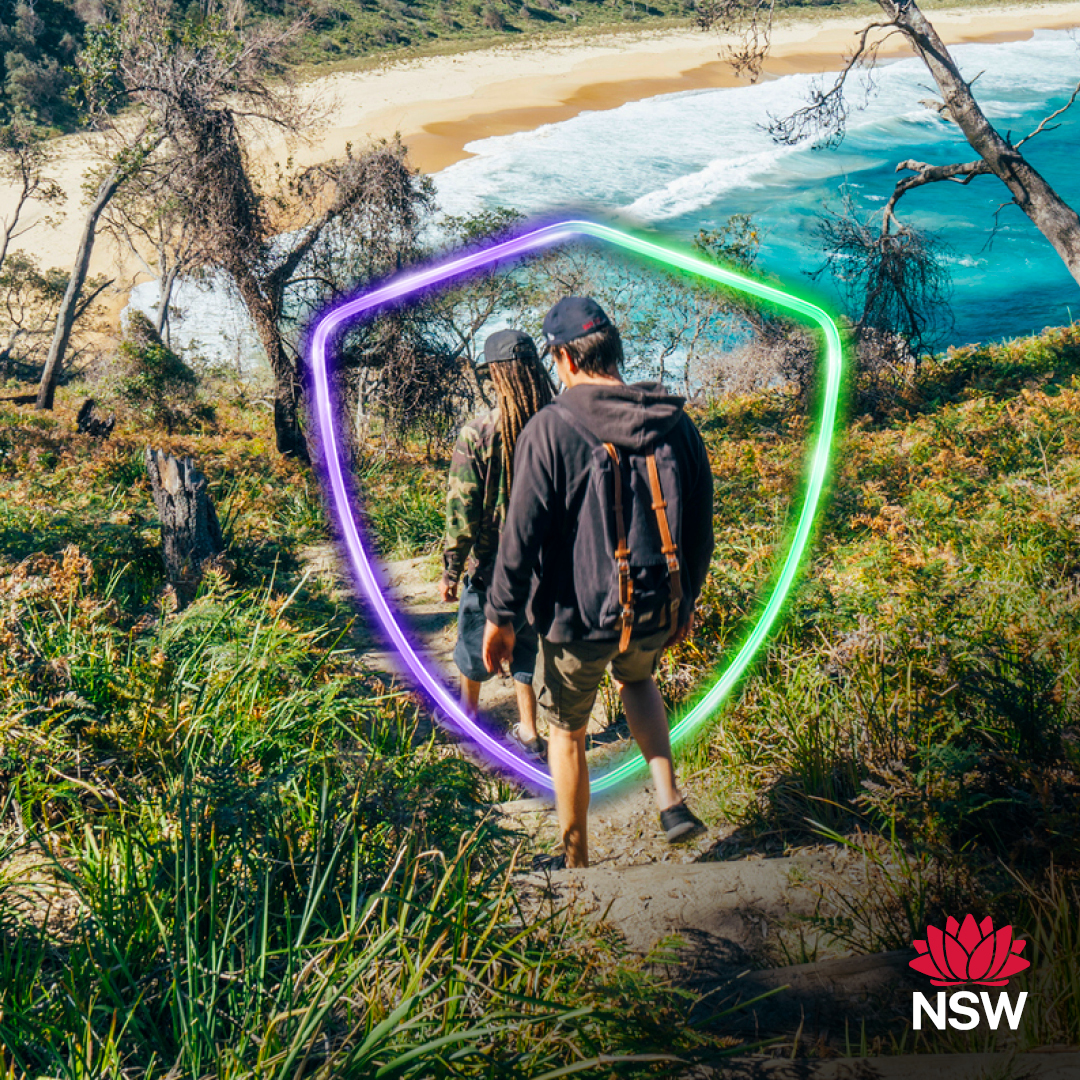 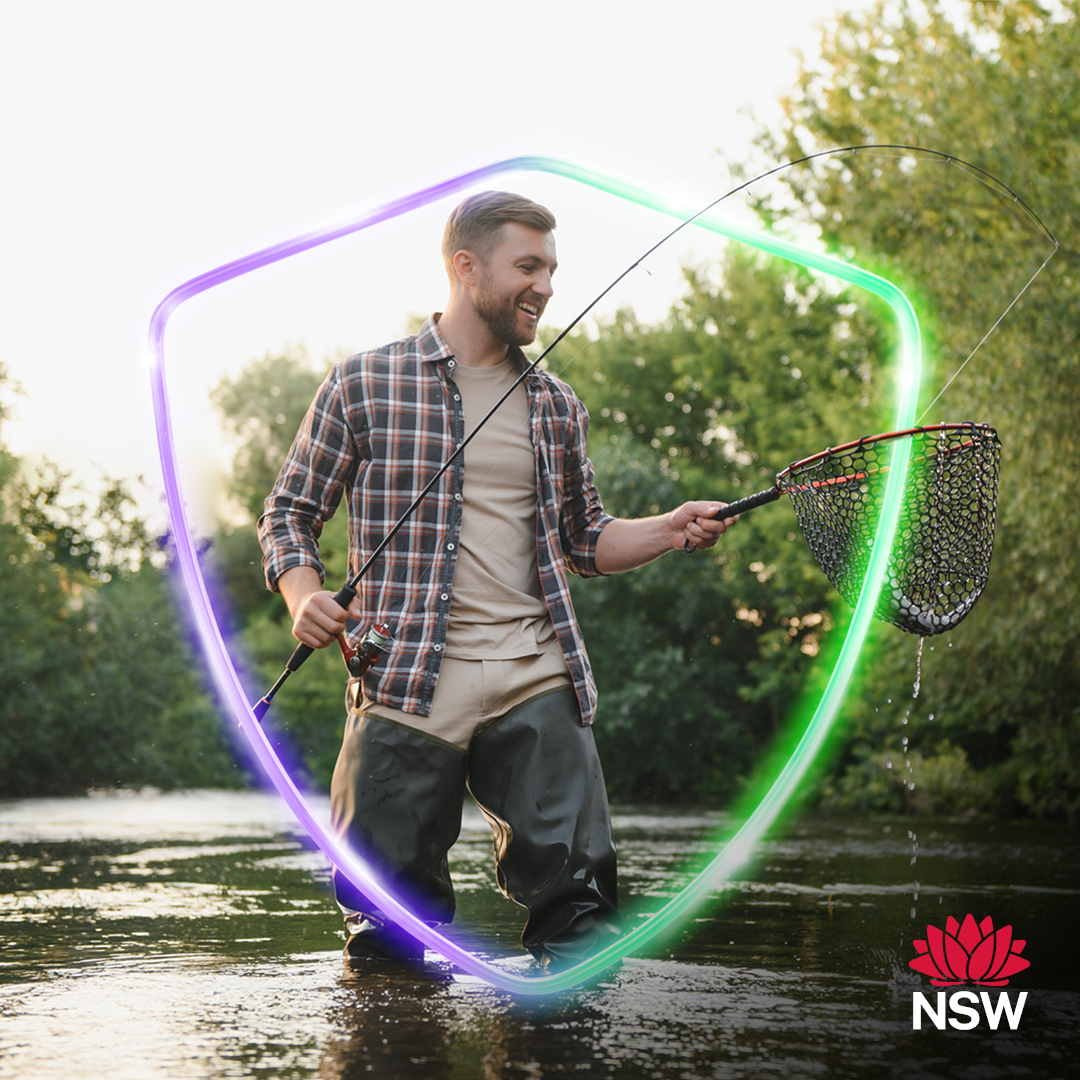 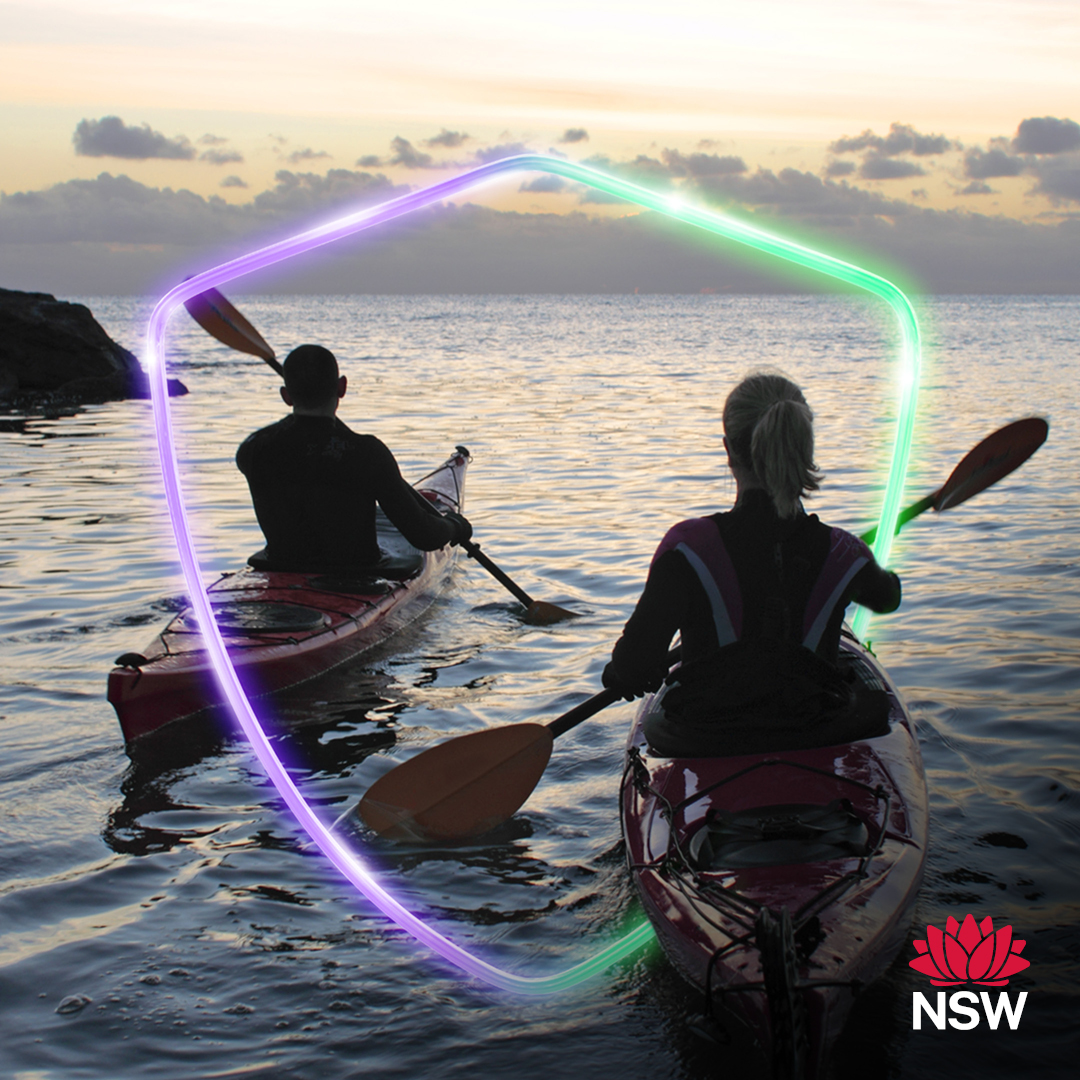 Download here
Download here
Download here
Suggested copy:
Enjoy the great outdoors bite free by taking these four steps to protect yourself and keep mozzies away - spray up, cover up, screen up and clean up. 
Learn more at www.health.nsw.gov.au/keepmozziesaway
10
Social media
Outdoor activity
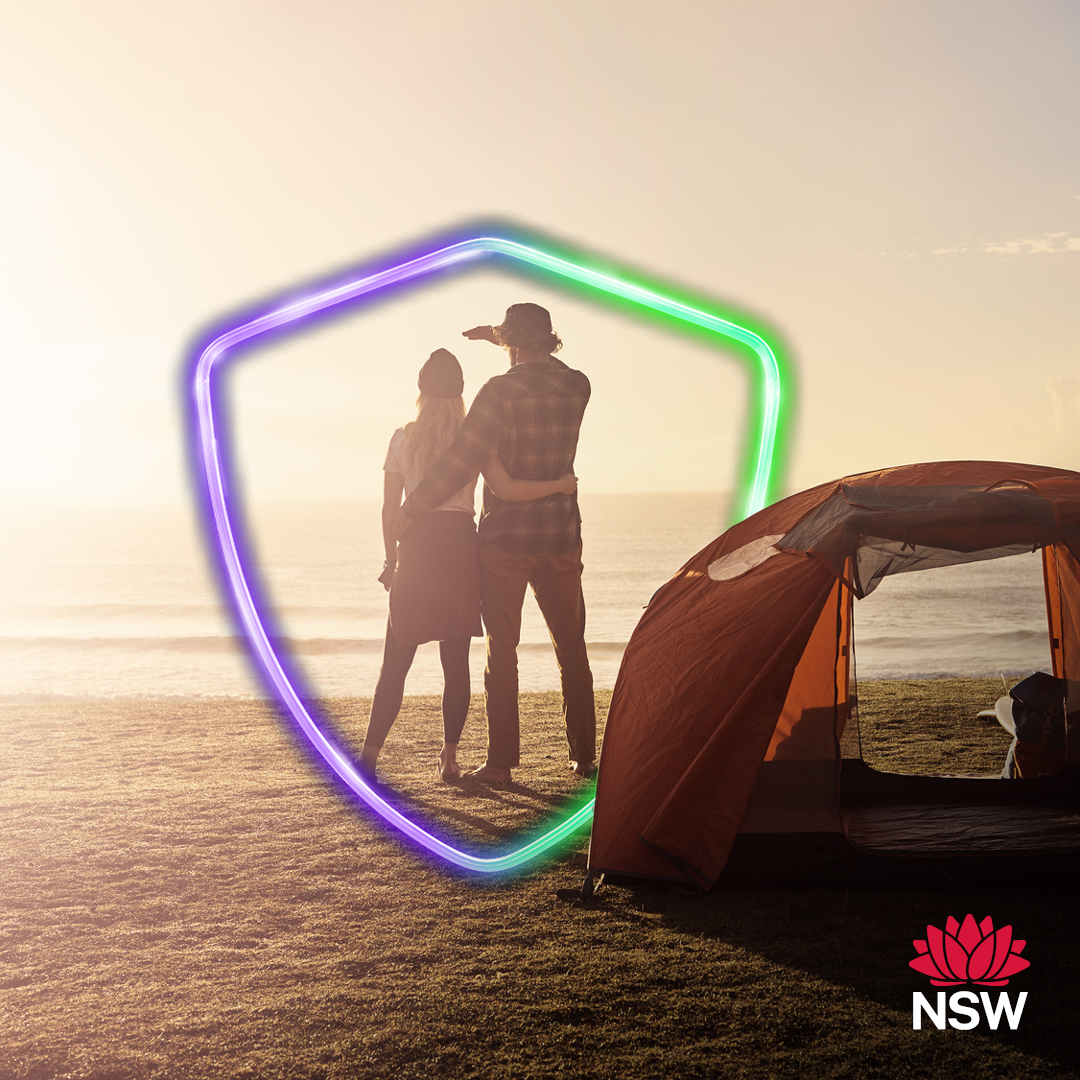 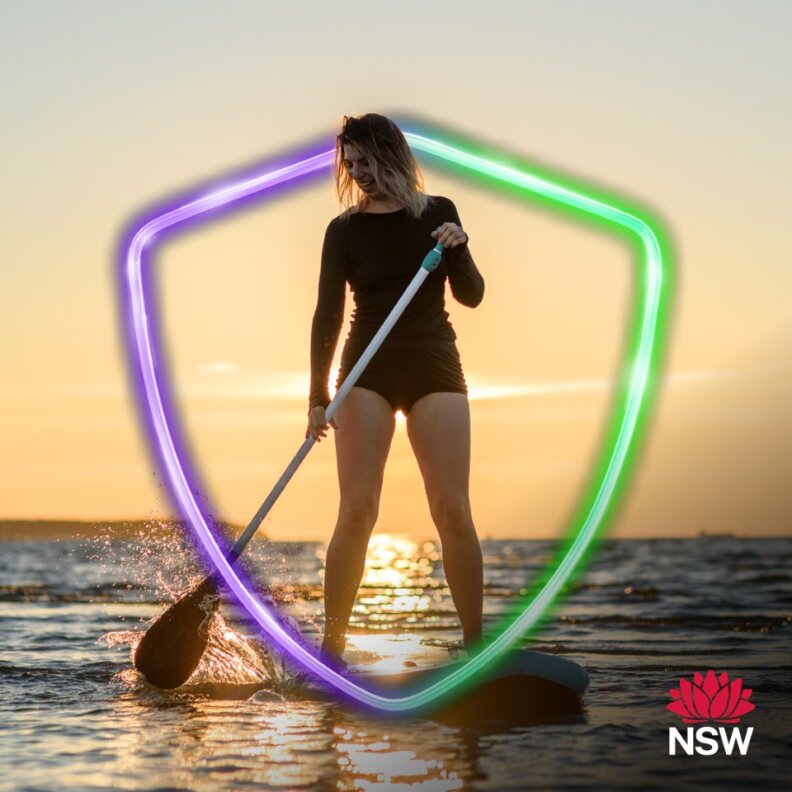 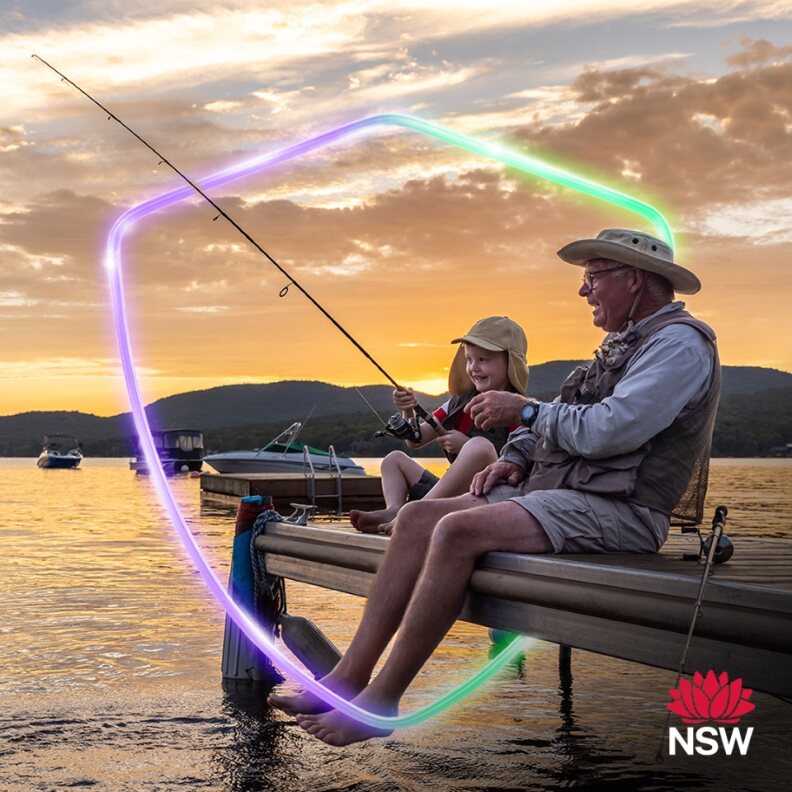 Download here
Download here
Download here
Suggested copy:
Enjoy the great outdoors bite free by taking these four steps to protect yourself and keep mozzies away - spray up, cover up, clean up and screen up. 
Learn more at www.health.nsw.gov.au/keepmozziesaway
11
Social Media – Videos
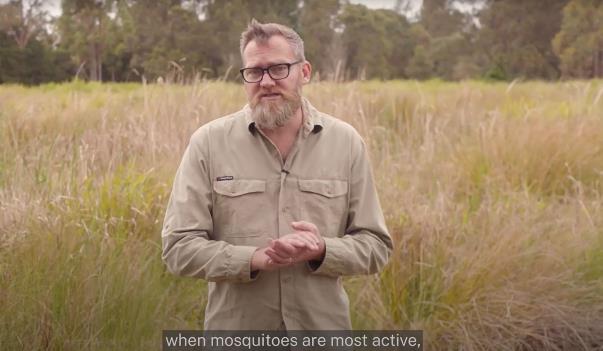 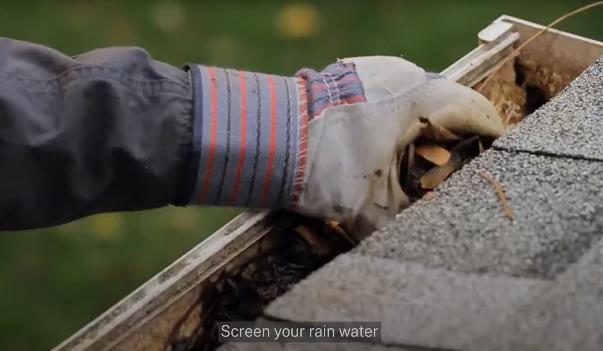 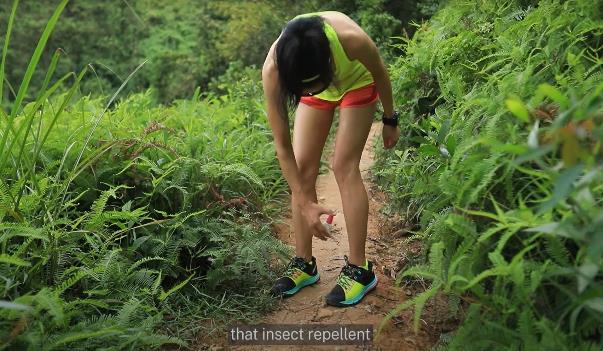 Prevent mosquitoes around your home - link to video
5 tips for applying mosquito repellent - link to video
How to prevent mosquito bites - link to video
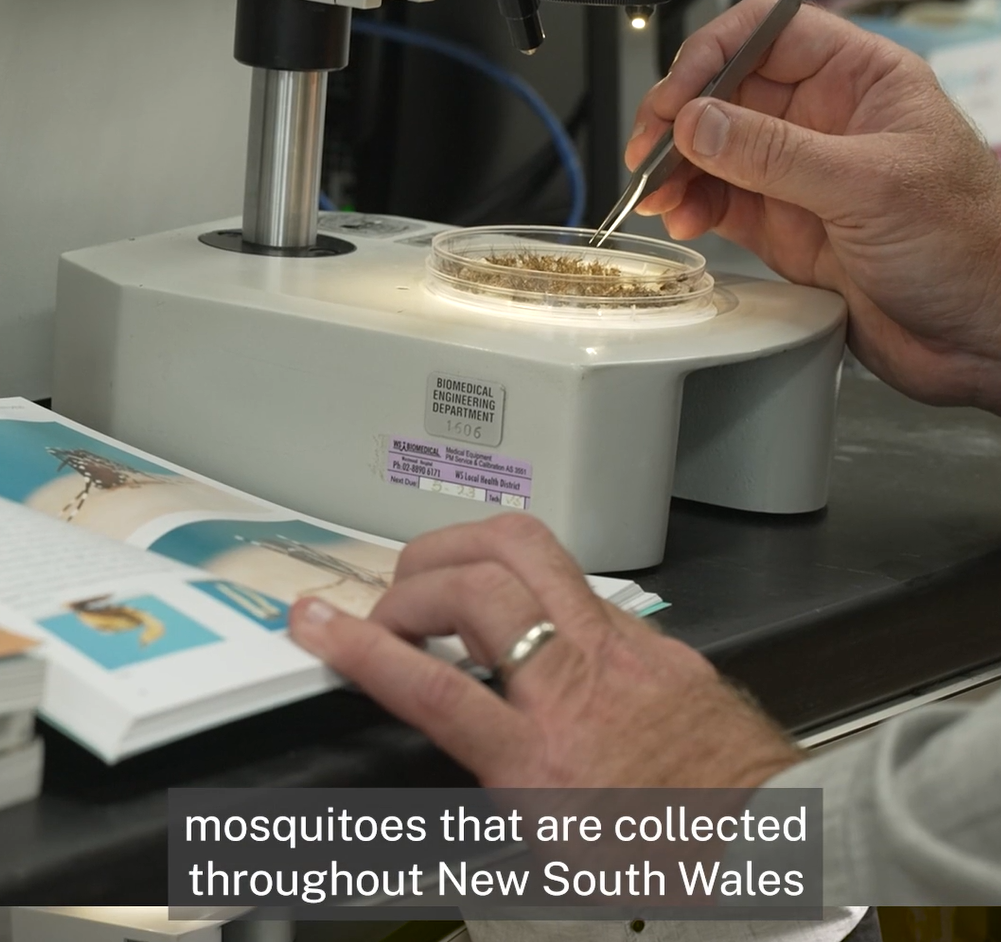 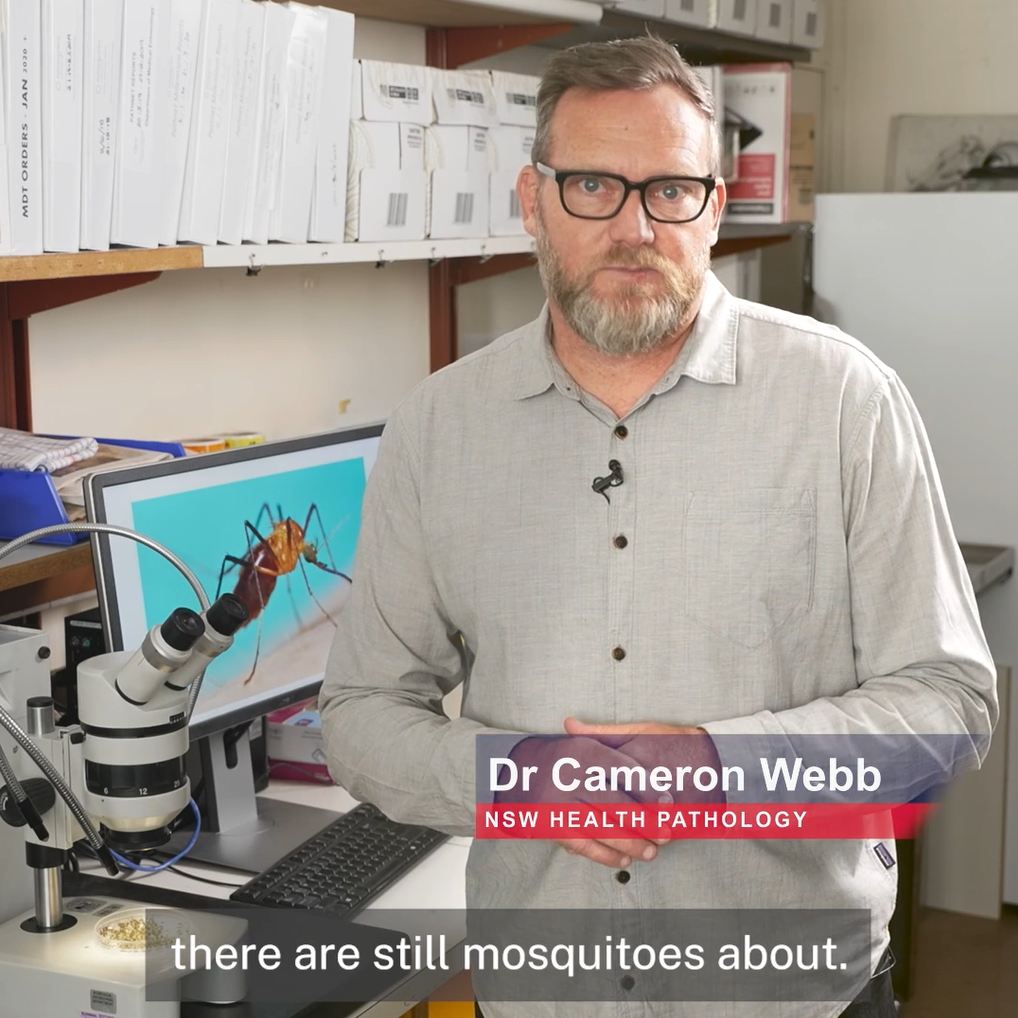 Mosquitoes carrying viruses have been detected in NSW - link to video
Summer’s over but mosquitoes are still about - link to video
12
Digital assets- coastal
Teams background
Signature banner
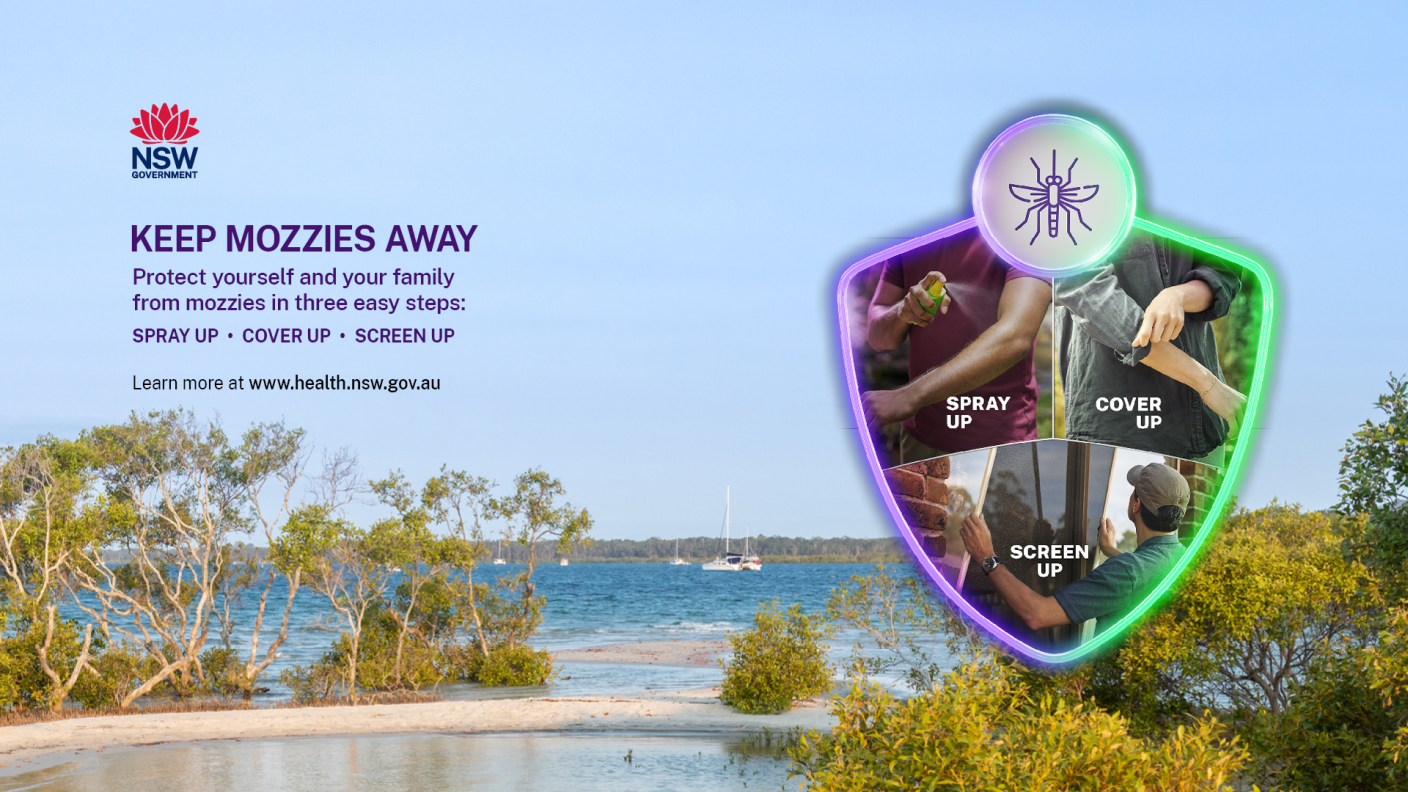 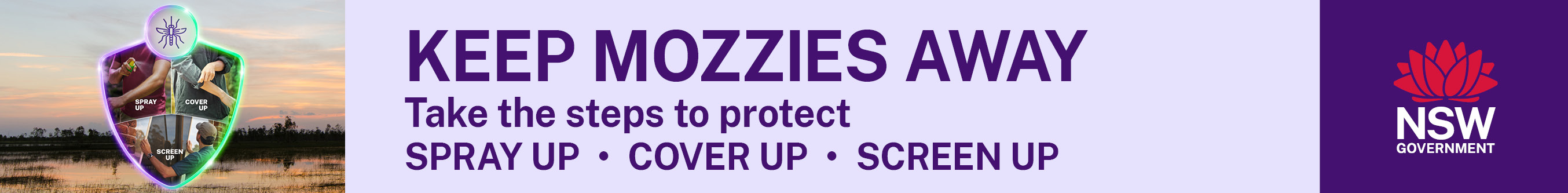 Download here
eDM / newsletter banner
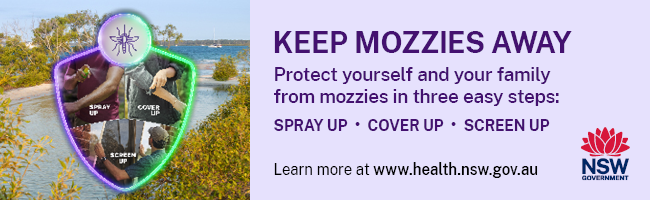 Download here
Download here
Web banner
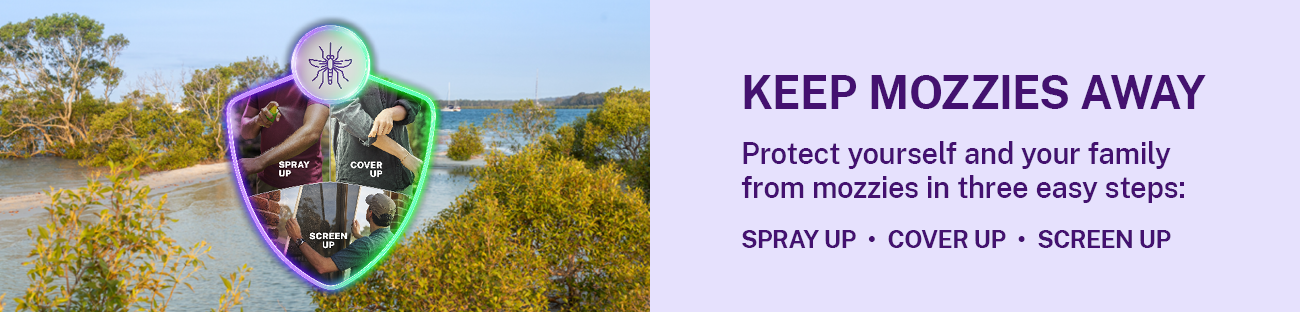 Download here
13
Digital assets- inland
Teams background
Signature banner
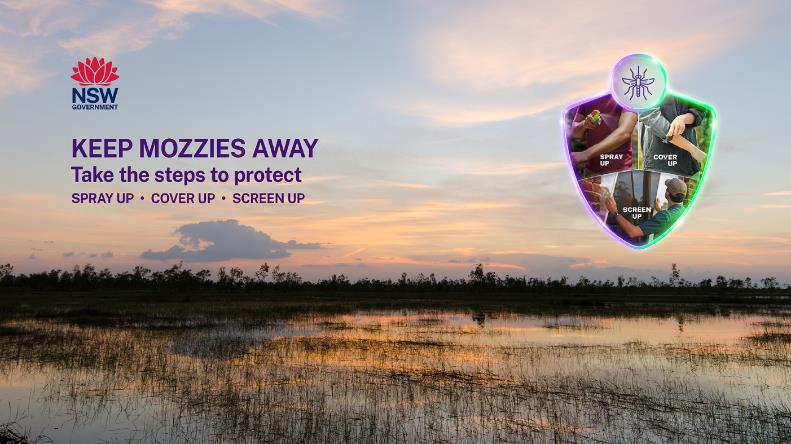 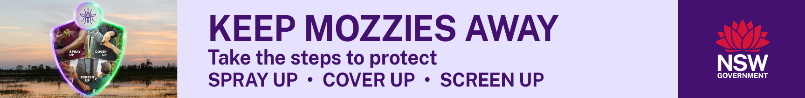 Download here
eDM / newsletter banner
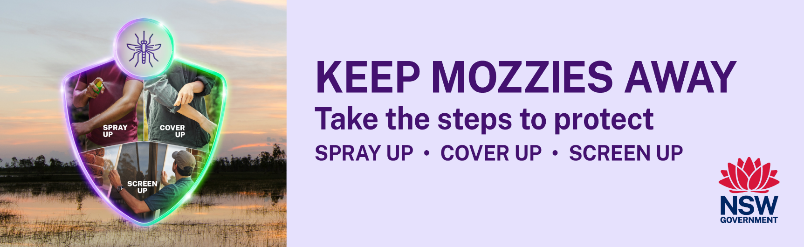 Download here
Download here
Web banner
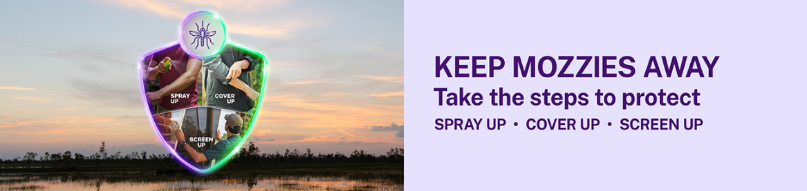 Download here
14
Other assets
Audio
Mosquito bite prevention
15 second
30 second
 
Outdoor activities
15 second – outdoors
Mosquito season is not over
15 second version 1
15 second version 2
15
NSW Health
2
Resources for multicultural communities
Social media
Overarching shield
Outdoor activity
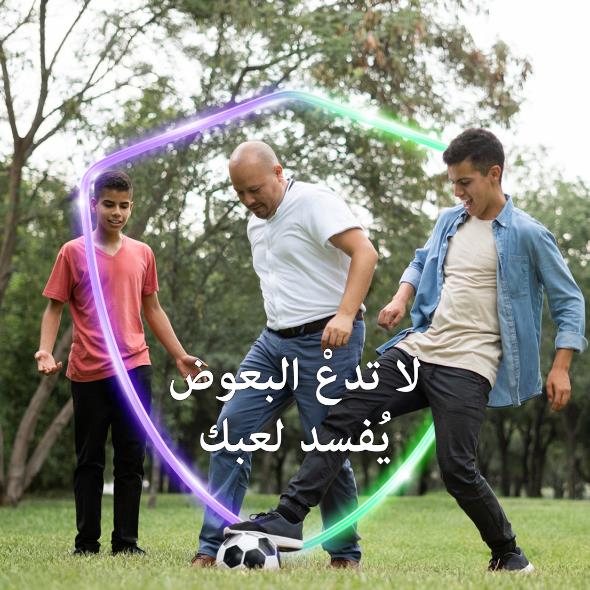 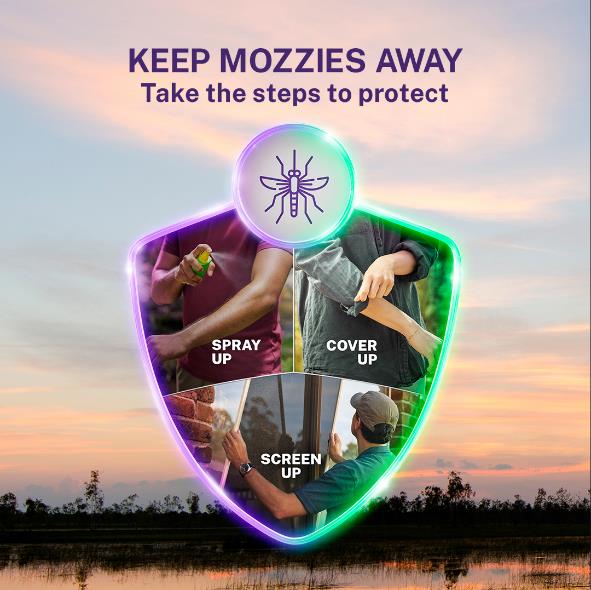 Languages available:Arabic, Filipino, Hindi, Malayalam, Mandarin (Simplified Chinese), Nepali, Punjabi, Vietnamese
Languages available:Arabic, Filipino, Hindi, Malayalam, Mandarin (Simplified Chinese), Nepali, Punjabi, Vietnamese
17
NSW Health
3
Resources for Aboriginal communities
Posters
Landscape Poster
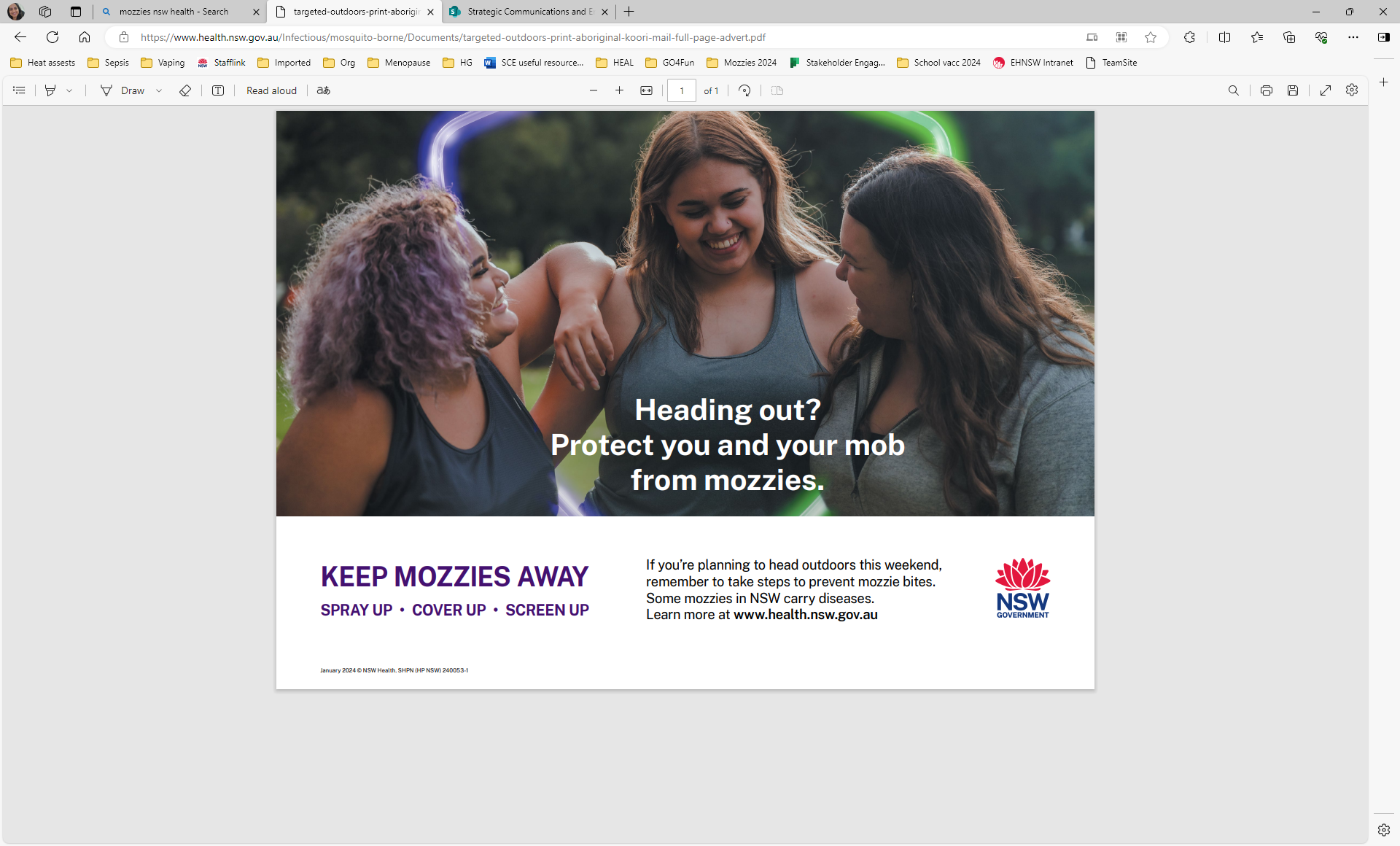 Download here
19
Social media
Overarching
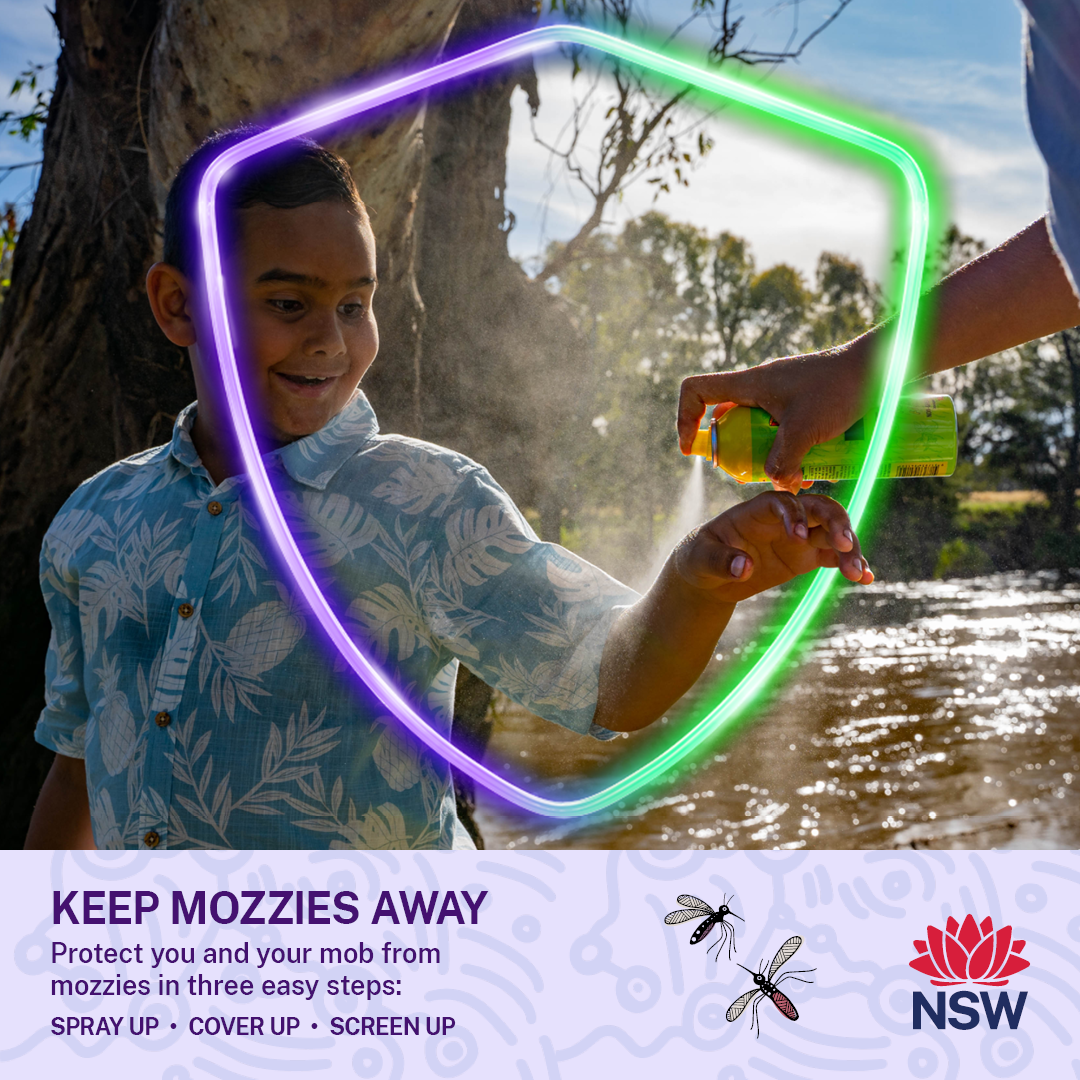 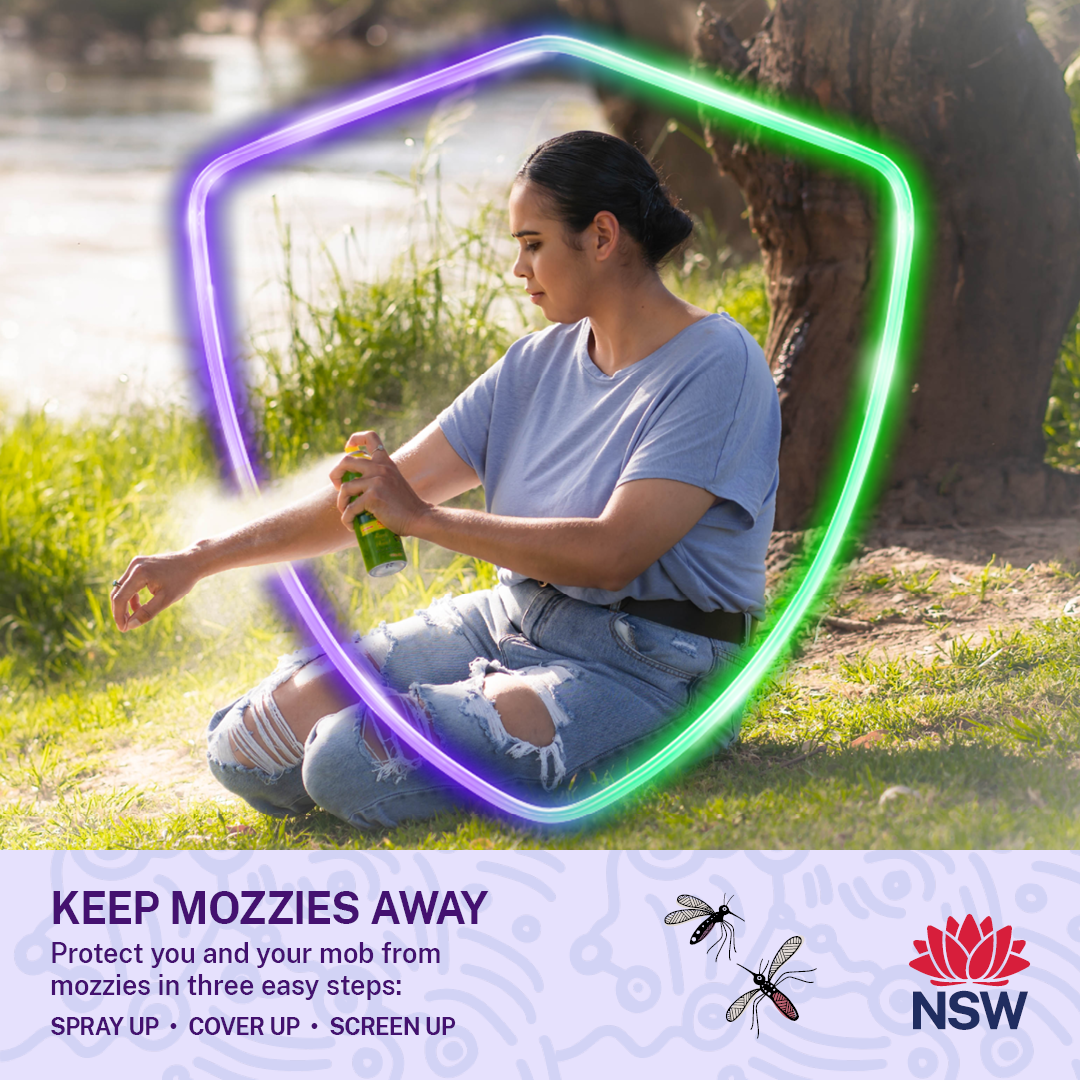 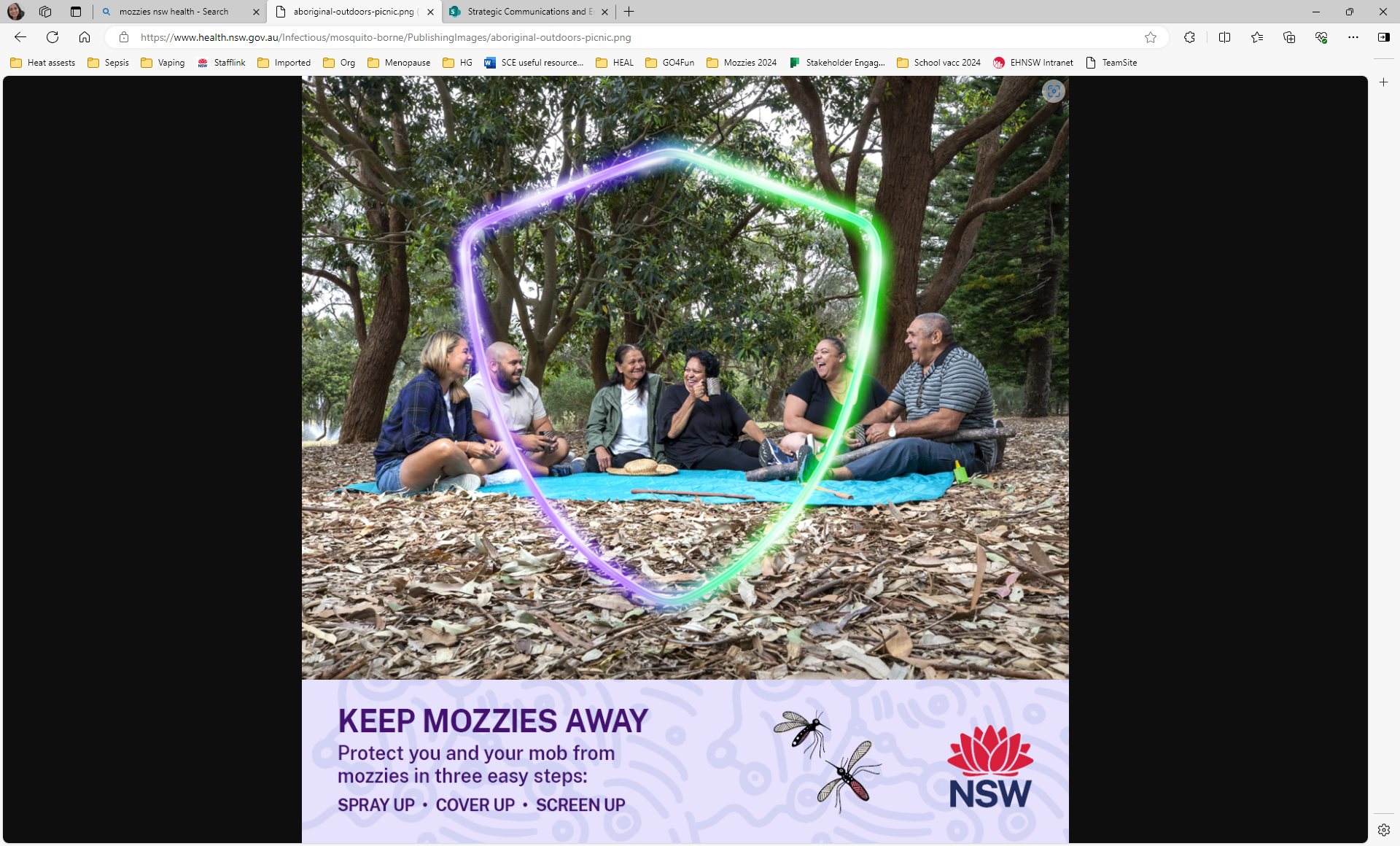 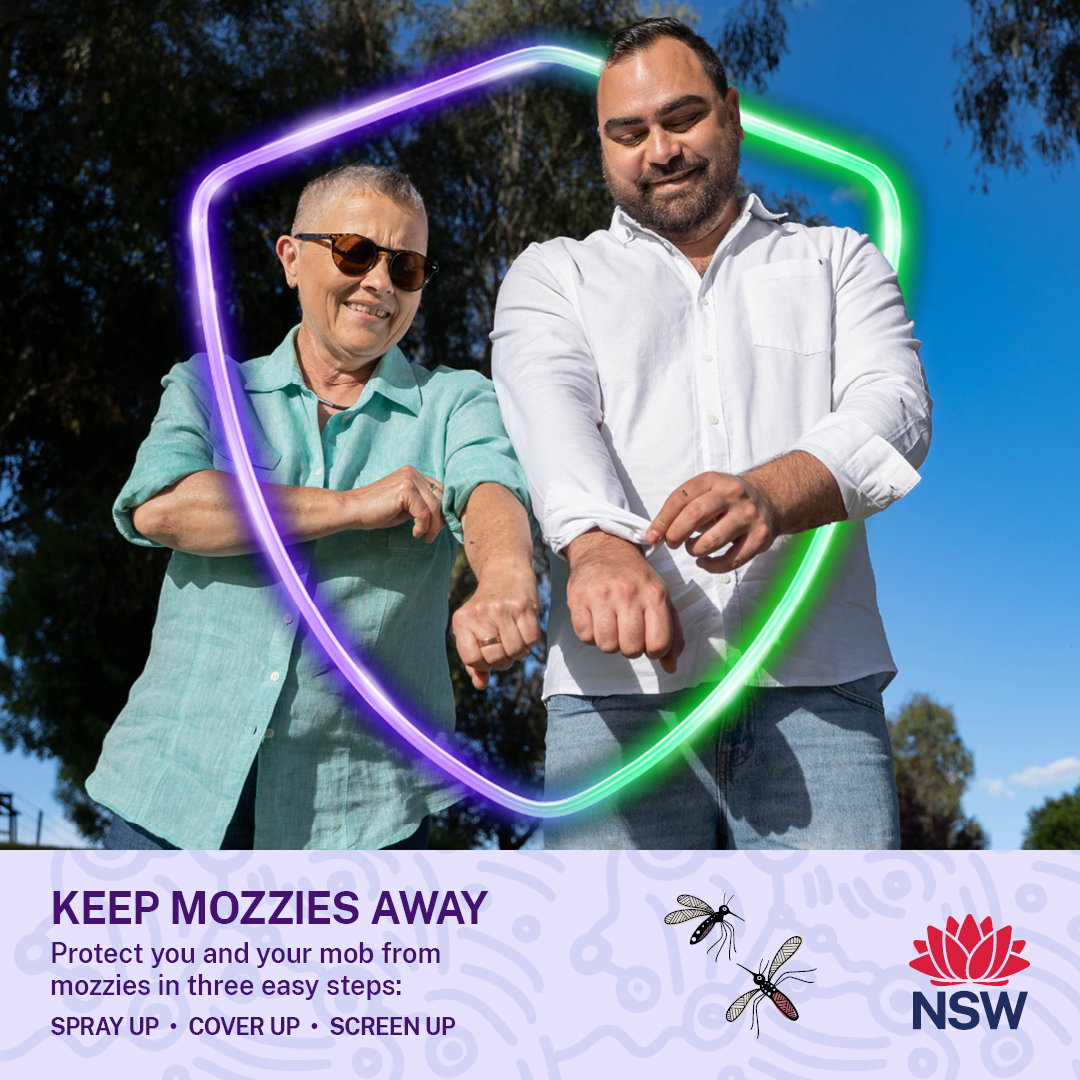 Download here
Download here
Download here
Download here
Suggested copy:
Heading out? Enjoy the outdoors, mozzie bite free. Take the steps to protect and keep mozzies away from you and your mob - spray up, cover up, clean up and screen up.
Learn more at www.health.nsw.gov.au/keepmozziesaway
20
Social media
Outdoor activity
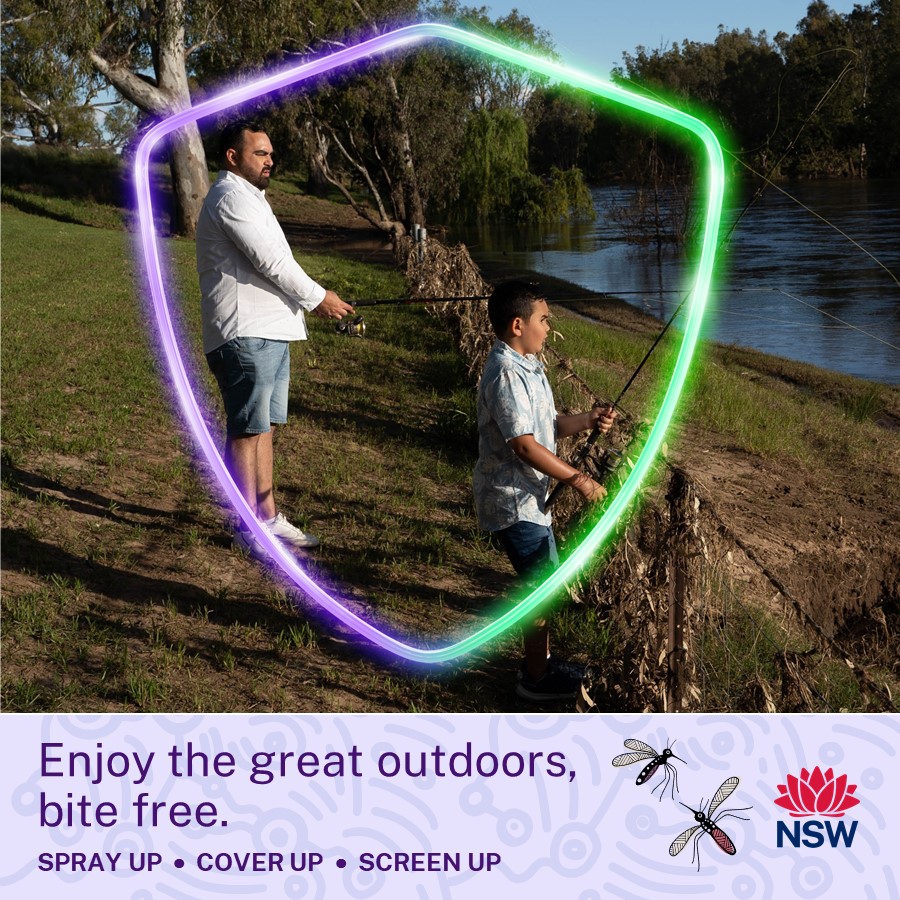 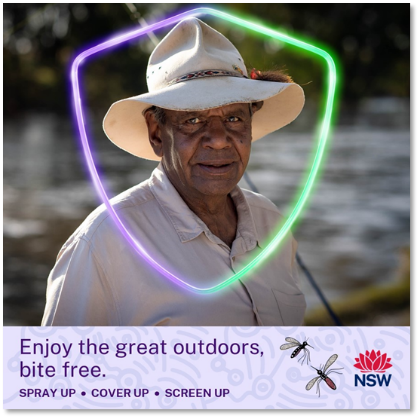 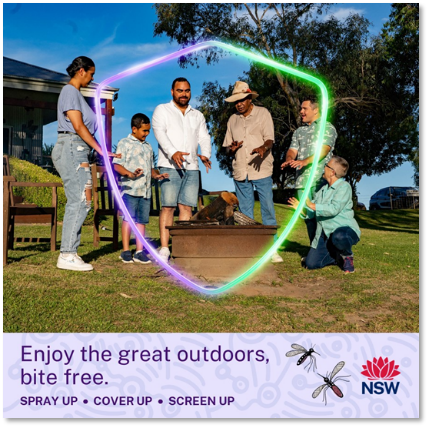 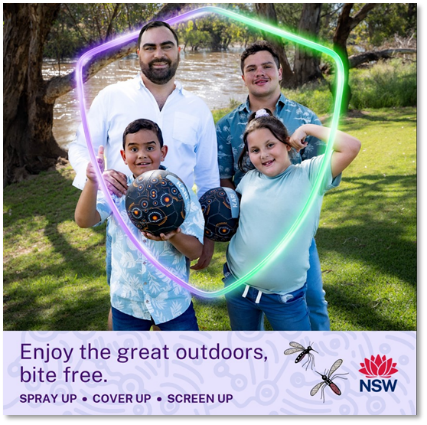 Download here
Download here
Download here
Download here
Suggested copy:
Heading out? Enjoy the outdoors, mozzie bite free. Take the steps to protect and keep mozzies away from you and your mob - spray up, cover up, clean up and screen up.
Learn more at www.health.nsw.gov.au/keepmozziesaway
21
Social media
Outdoor activity
Clean up
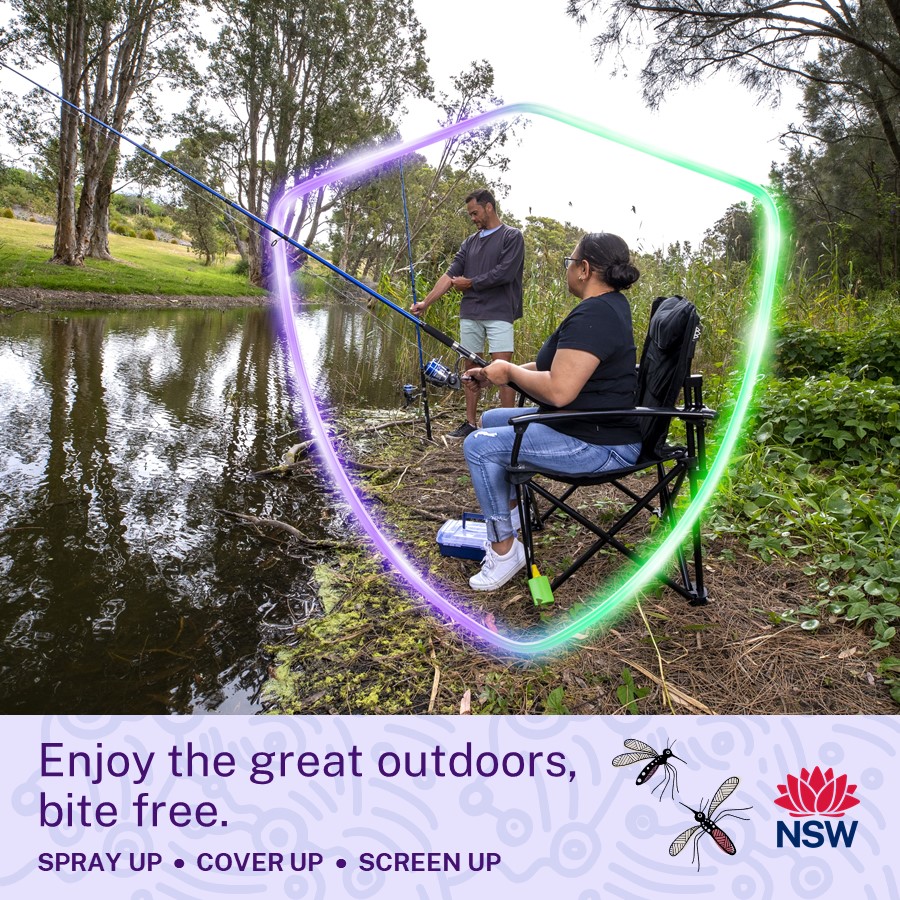 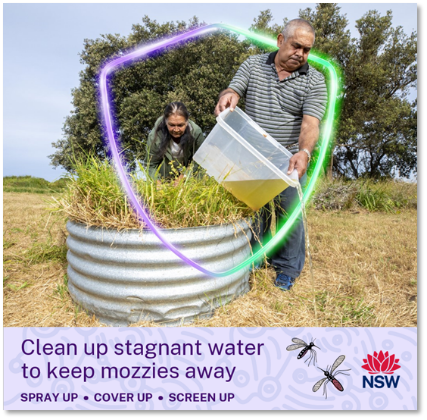 Download here
Download here
Suggested copy:
Heading out? Enjoy the outdoors, mozzie bite free. Take the steps to protect and keep mozzies away from you and your mob - spray up, cover up, clean up and screen up.
Learn more at www.health.nsw.gov.au/keepmozziesaway
Suggested copy:
Clean up stagnant water around your property to reduce mozzie numbers and prevent bites.
22
Other assets
Social media tile template (PowerPoint)
Audio – aboriginal communities
Mosquito bite prevention
15 second
30 second
 Outdoor activities
30 second
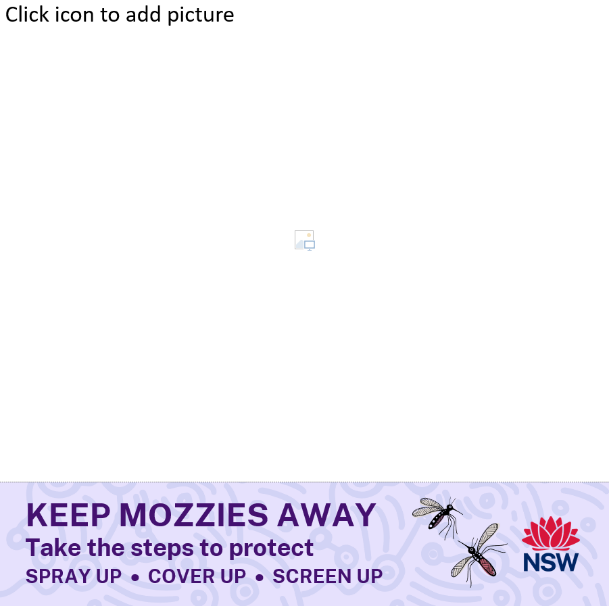 Federal government resources
The federal government have a range of resources on JEV for Aboriginal communities available, including:
Factsheet
Help our mob avoid getting sick from viruses like JEV poster
Mosquitoes aren’t just annoying video
Download here
23
NSW Health
5
Further resources
Website
Website - www.health.nsw.gov.au/keepmozziesaway
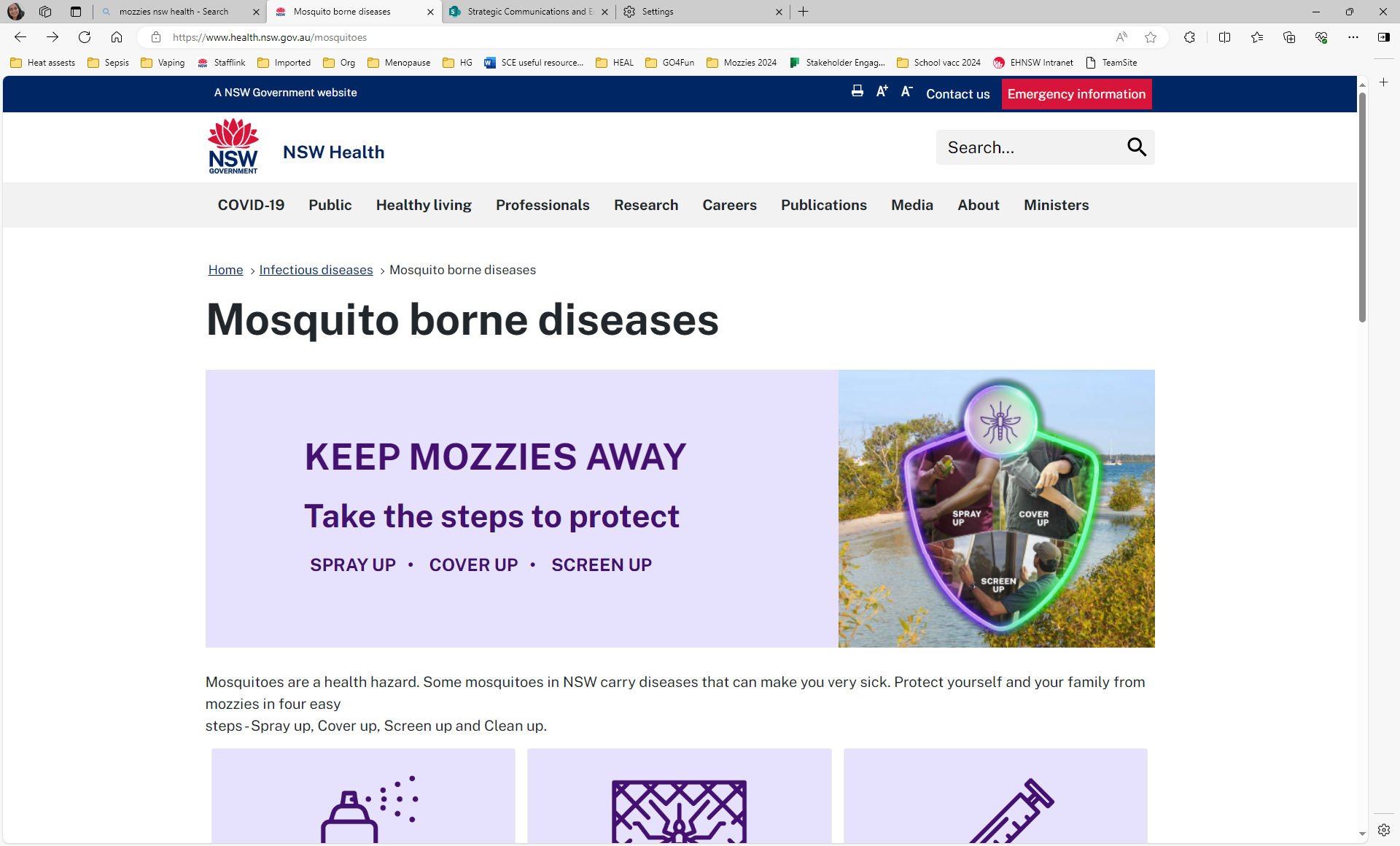 Other resources
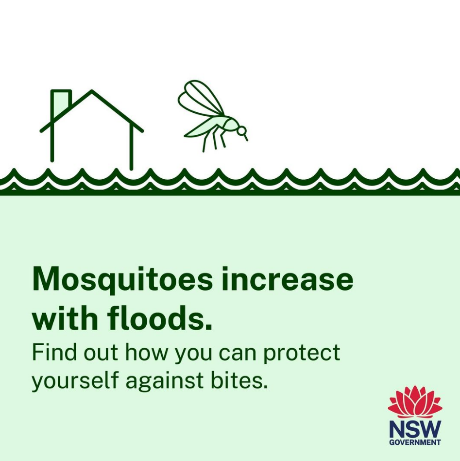 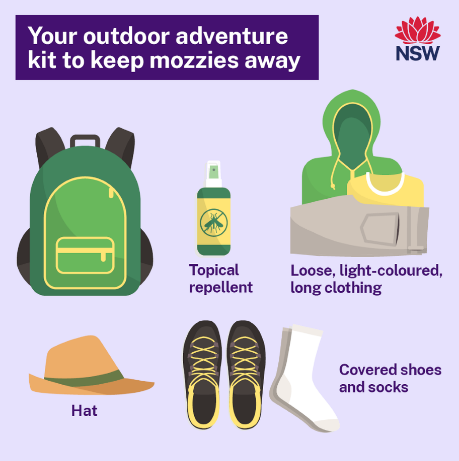 A range of other assets can be found on the Resources page of the NSW Health Keep Mozzies Away webpage. 
More than 100 different resources are available, including:
Educational social media tiles
Stakeholder bite prevention resources
Flood resources

This page will continue to be updated with new resources, so check back regularly for more.
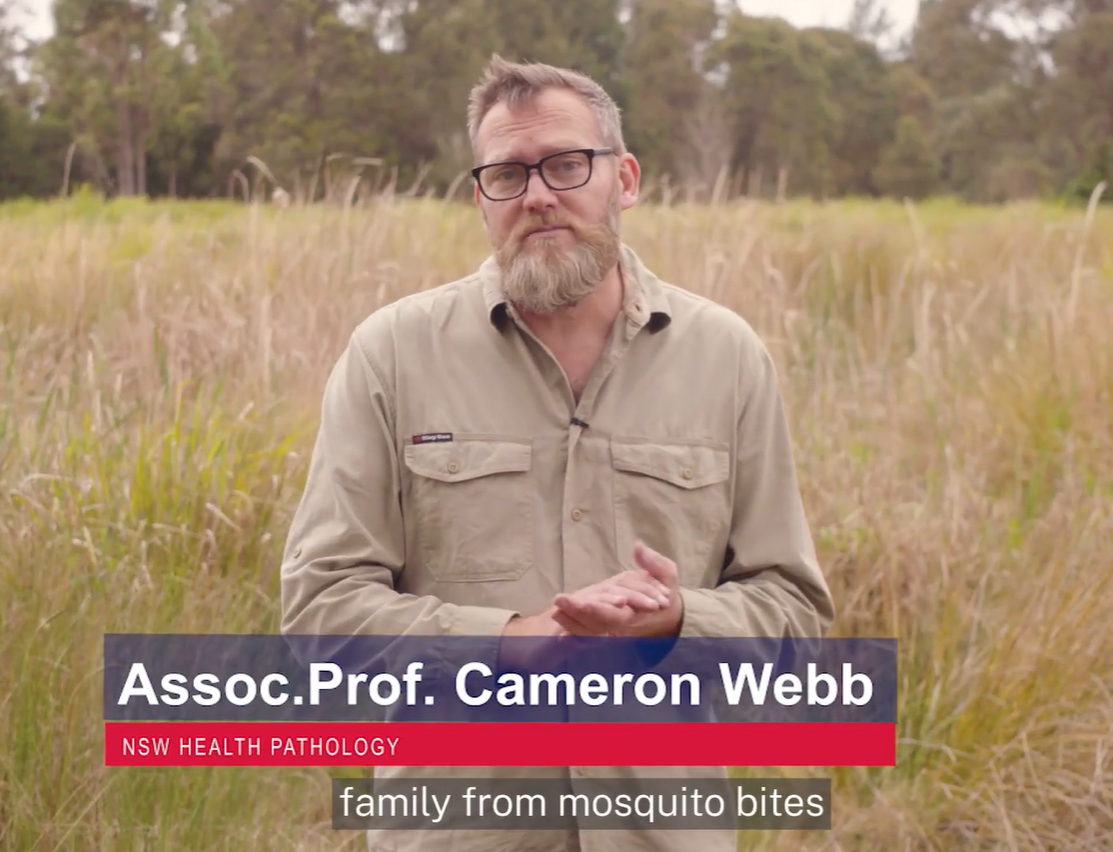 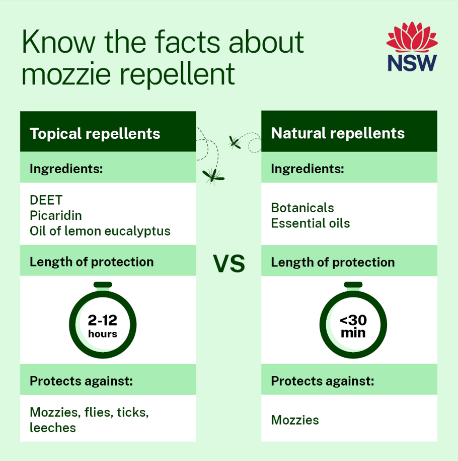 26